Core Nursing EducationSepsis Prevention & Optimization of Therapy (SPOT) Meditech 5.6
HCA Healthcare, Clinical Services Group (CSG)
1/3/2020
Why Does Sepsis Treatment Matter?
Sepsis is the number 1 cause 
of death in non-coronary ICU
The inpatient mortality rate of sepsis is 8 times higher than the overall US inpatient mortality rate
Early identification means a better chance for survival
SPOT serves as an early warning tool for potential sepsis
Observations have shown that SPOT provides on average, a 6.5 hour head start in identifying sepsis when compared to the shift assessment workflow
SPOT Education
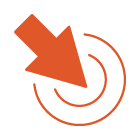 WHAT IS SPOT?
Sepsis Prevention and Optimization of Therapy (SPOT) is an application that monitors all patient labs and vitals in real time and uses the information to identify patients who are at risk for sepsis.
SPOT Education
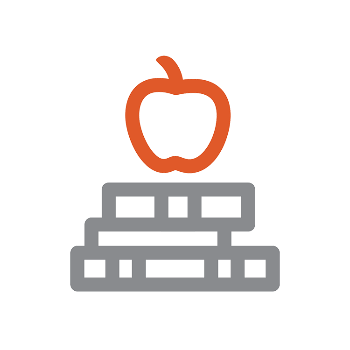 What you Will Learn:
OBJECTIVES
How SPOT Works
How SPOT Impacts “Nurse” Workflow
How SPOT Can Improve Patient Outcomes
How to Perform Sepsis Screening
How to Document in Meditech
The Importance of Timely Vital Signs and Documentation
SPOT Education
How Does SPOT Work?Real-time Monitoring of Patient Labs and Vitals
SPOT
Message is sent/pushedto the Monitor Tech/Sepsis Coordinator when at-risk patient is identified
EMR/
MEDITECH
With this prompt, MEDITECH searches the record for the same measures for Sepsis (rolling back for a 6 hour period)
Nurses will be prompted to perform a sepsis screening to validate the findings.
Vital Signs
Lab Values
Orders
A positive sepsis screening should initiate a physician notification and either implementation of the sepsis bundle or documentation of why the bundle was not implemented.
SPOT Education
Impact to my “Nurse” Workflow Complete a Sepsis Screen as Quickly as Possible Once Notified2020 HCA Healthcare Goal = 27 Minutes from Alert to Screen Documented
SPOT Education
What is SPOT Looking for?Timeliness of Vitals Is an Important Factor for Identification
Suspicion of infection
SIRS
SIRS (2 of the following):
Temp (> 38.0°C; < 36°C) 
Pulse (> 90 beats per minute)
Respiratory rate (> 20 breaths per minute)
WBC (> 12000/µL; < 4000/µL)      

Suspicion of Infection (1 of the following):
Order for an antibiotic classified for systemic use (last 48 hours)
Order for blood culture (last 48 hours)
SEPSIS
6 hour window
Last 24 hours
SPOT Education
Documentation Review and Functionality of a Meditech Sepsis Screening
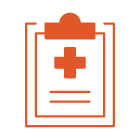 SPOT Education
How to Perform a Sepsis Screening in Meditech
From the Safety, Risk and Regulatory Screen, choose Yes for the query, Assess Sepsis.

Please validate all vital signs values that have been taken are entered and validated in Meditech before completing your sepsis screening.
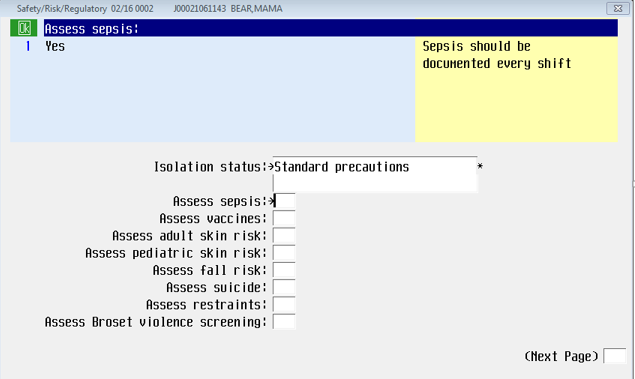 **Always validate as soon as possible to prevent delays in sepsis risk identification
SPOT Education
Completing the Sepsis Screening
The information box in the upper right corner on the page provides the requirements to submit a yes answer in the queries. 

These answers should auto-populate and there should be no reason to change the answers.
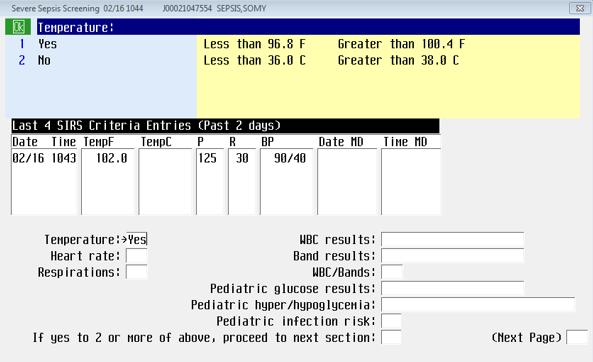 SPOT Education
Completing the Sepsis Screening
A PCI query group identifies values important to a sepsis screening
The values displayed may not be the most recent. However, these are the values appropriate to a sepsis screen and the correct values to evaluate
Meditech is looking for the combination of values over a period of time
Meditech auto populates the other queries on the screen to match the values in the PCI query group
*Meditech auto default answers are not editable
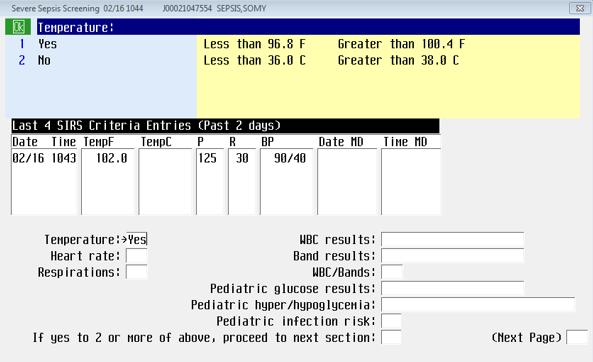 SPOT Education
Completing the Sepsis Screening (Example)
In the information box, in the upper right corner, the PCI query group indicated a heart rate greater than 90 beats in the previous 6 hours.
Yes auto-defaults
Do not change this value
If WBC results are found within the record, those values will default.
If not, you will be prompted to notify a provider to determine if an order is appropriate.
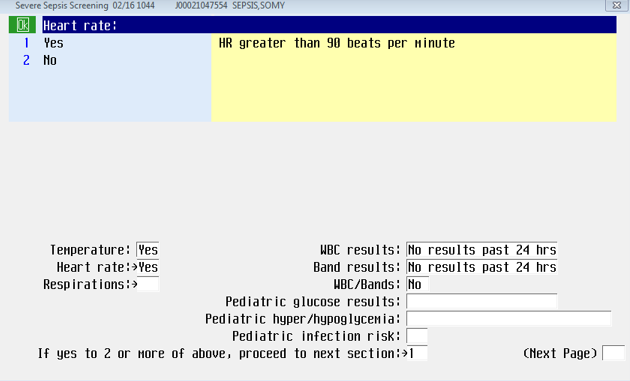 SPOT Education
Completing the Sepsis Screening (Example cont.)
On the same page:

Tab through all queries on the page until all are answered. 
Pediatric questions/queries will automatically skip.
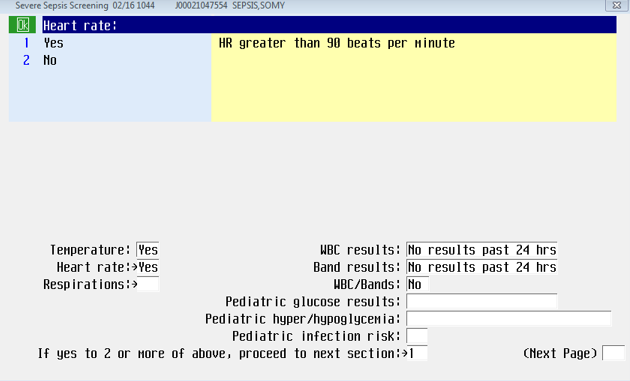 SPOT Education
Completing the Sepsis Screening (Example cont.)
On the same page:
The respirations query will auto-default with the values that indicate a yes answer in the upper right information box.
If yes to 2 or more of above query will automatically default. Do not change the response. 
Highlight the (next page) query and click or enter to move to the next step.
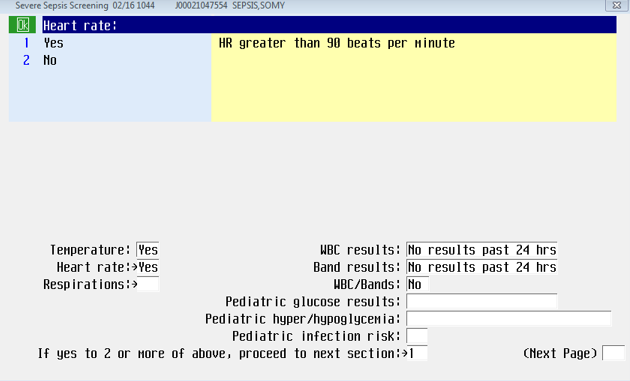 SPOT Education
Completing the Sepsis Screening
When answering the query Suspected/documented infection: 
You are not making a diagnosis.  

If there are antibiotics ordered or if the patient has a fever, answer yes.
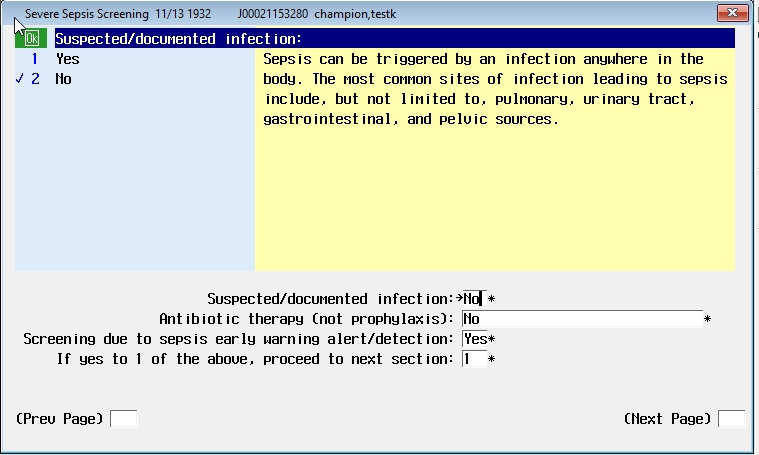 Infections that are common sepsis drivers may include but are not limited to: Pneumonia, Cellulitis, and Urinary Tract Infections
SPOT Education
Completing the Sepsis Screening
On the same page:

If yes to 1 or more, query will automatically default. Do not change the response. 

Highlight the (next page) query and click or enter to move to the next step.
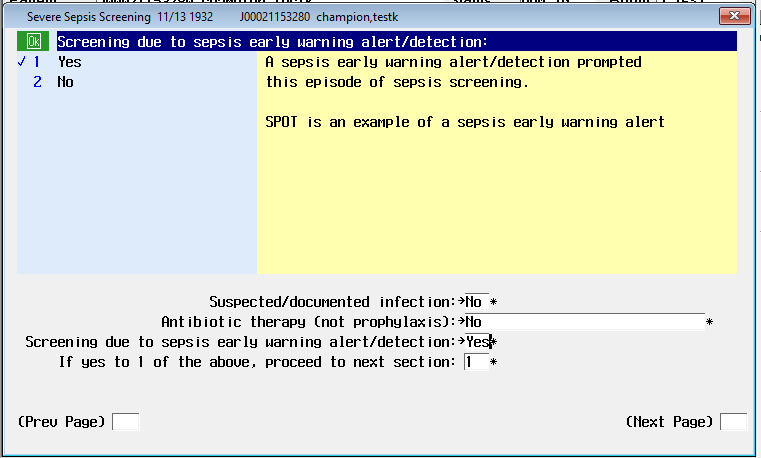 SPOT Education
Completing the Sepsis Screening
Use the upper right information box to guide you through answering the remaining queries on the page.

As you move into the query response boxes, a new set of guidance will appear that is specific to each system.
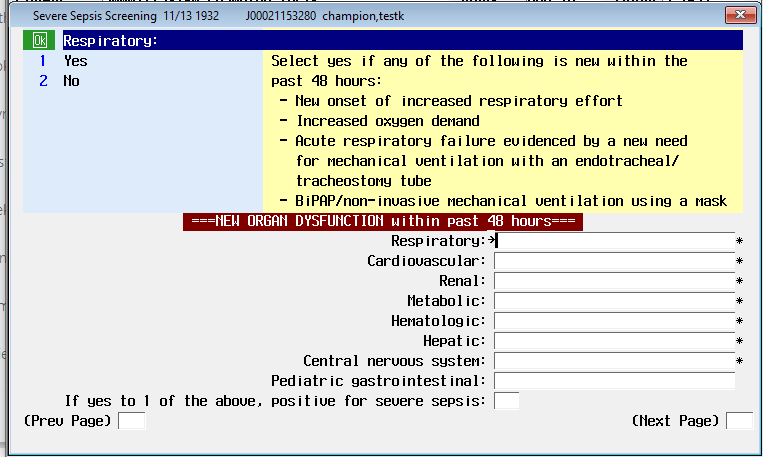 SPOT Education
Completing the Sepsis Screening
Meditech will guide your decision to follow your facilities defined sepsis escalation process.
Use the PCI query group values to help guide you through an SBAR conversation with the provider.
If you see this text box, you also need to add the Sepsis Bundle Implementation intervention to document that conversation (shown next).
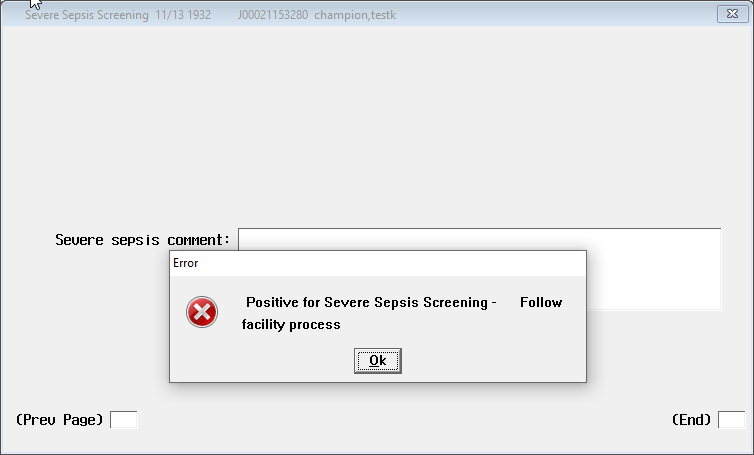 SPOT Education
Positive Sepsis Screening: Add the Sepsis Bundle Implementation Intervention
Complete all queries on the screen.
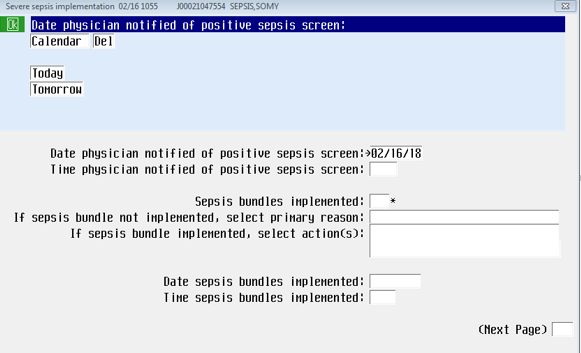 SPOT Education
Sepsis Implementation Bundle:Document the Decision of the Provider
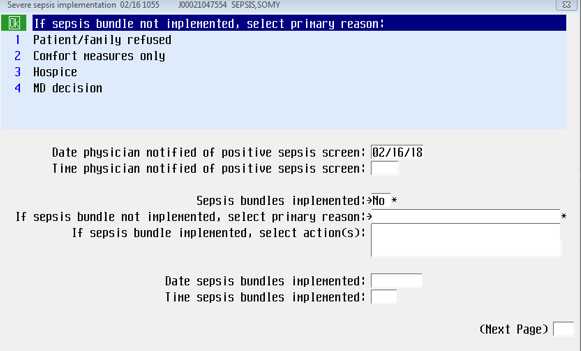 If the provider decides that a sepsis bundle is not indicated at this time, please provide the reason.
SPOT Education
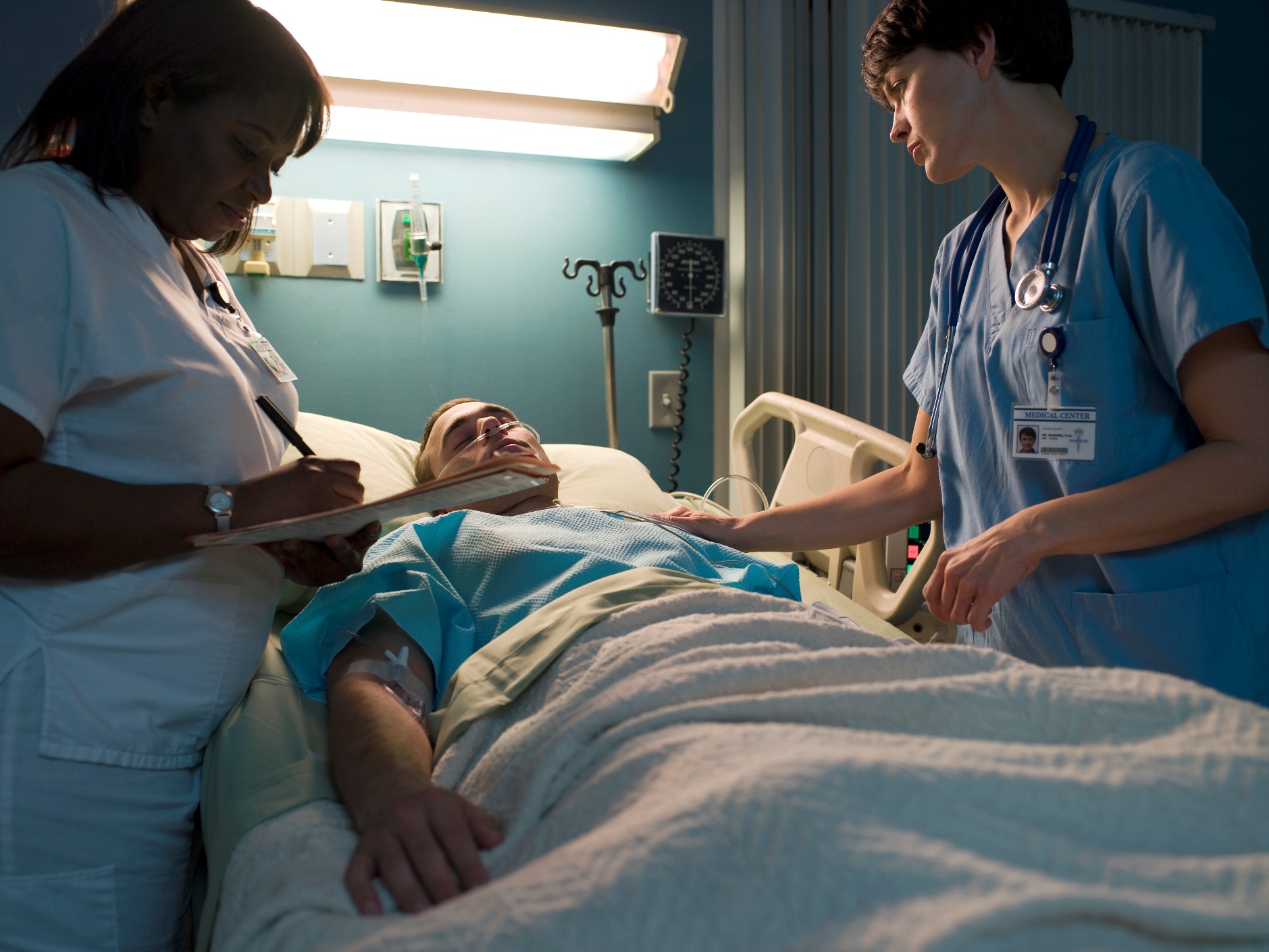 SCENARIO
SPOT Education
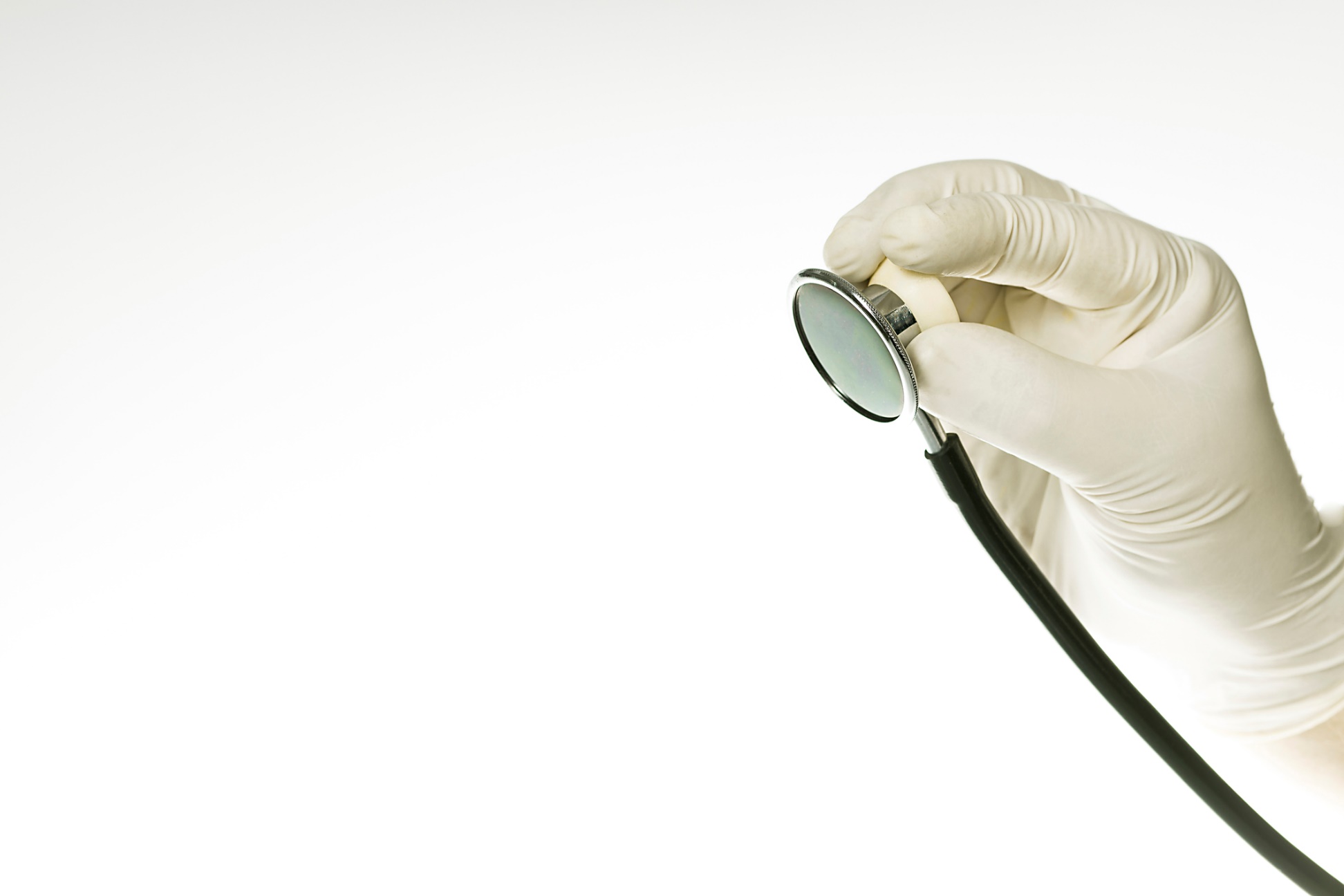 Scenario: Nursing Actions for SPOT Alert
SPOT has recognized a patient at risk for alert and the monitor tech has been notified.

The monitor tech has called you to inform you of the patient that SPOT has indicated to be at risk for sepsis.

Your next action is to complete a sepsis screening and to assess the patient as soon as possible 
(< 27 minutes).
SPOT Education
Scenario: Nursing Actions for SPOT Alert
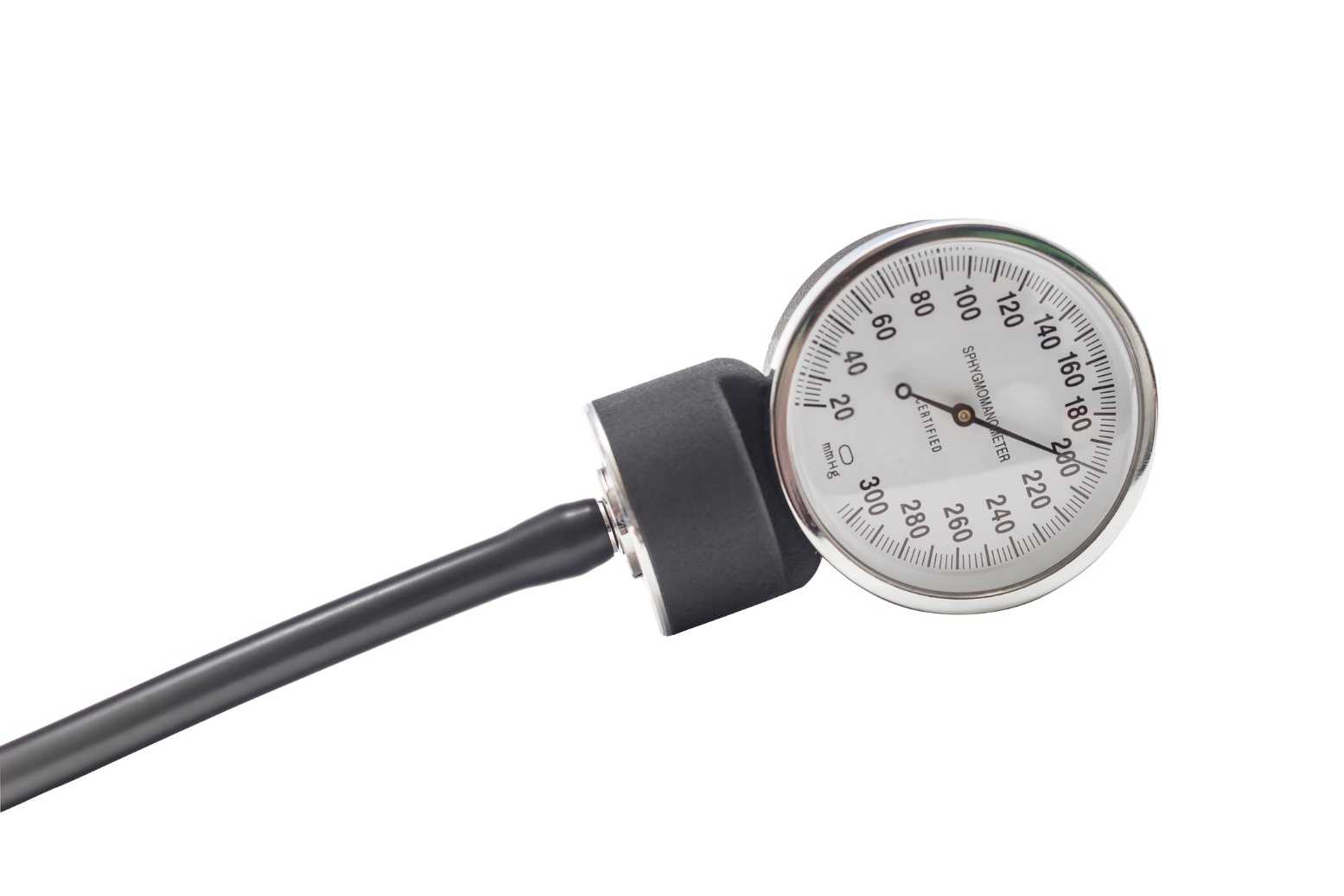 Vital Signs 

HR: 125
BP: 85/55
Respirations:20
Temp: 100.5ºF
SPOT/ sepsis screenings have identified this patient at risk for sepsis due to the following findings:

HR – 125
WBC -15.8
SBP – 85
Infection – UTI (noted in the H&P) 
Organ Dysfunction :  Lab value: Creatinine 2.5
SPOT Education
YOUR NEXT STEPS ARE
ORDERS:A fluid bolusFollow up lab values (lactate or WBCs)Blood Cultures Vasopressors once in the ICUAdd or change in the antibiotic order may be warranted
Use SBAR to notify the provider of the objective signs of the risk for sepsis if the patient does not already have a sepsis bundle implementation in place.
Anticipate that the patient may need to be moved to higher level of care if unstable and/ or receive the following orders:
If antibiotics are ordered, keep in mind: The faster the patient receives them, the more likely the patient will be able to overcome any sepsis event.
SPOT Education
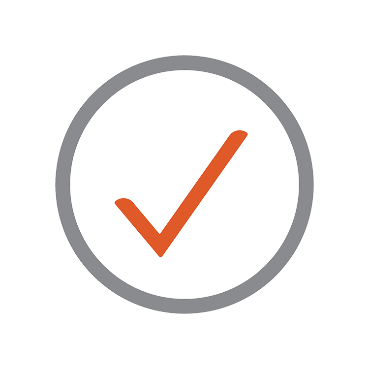 Review
SPOT is an application that provides real-time monitoring of patient labs and vitals in support of early sepsis identification
Continue sepsis screening at your regularly scheduled intervention times/ shift assessment as well as when SPOT alerts
One of many benefits of SPOT is that earlier sepsis detection leads to earlier intervention and improved patient outcomes
When SPOT triggers an alert on a patient, the monitor tech will contact the bedside nurse to perform a sepsis screen (to be done as quickly as possible - 2020 HCA Healthcare goal = < 27 minutes)
To enhance patient outcomes, SPOT detection is depending on timely documentation of vital signs
Always validate all collected vitals prior to completing a sepsis screen
SPOT Education